Measles vaccination in MSF  context: priorities, results and challenges/concerns
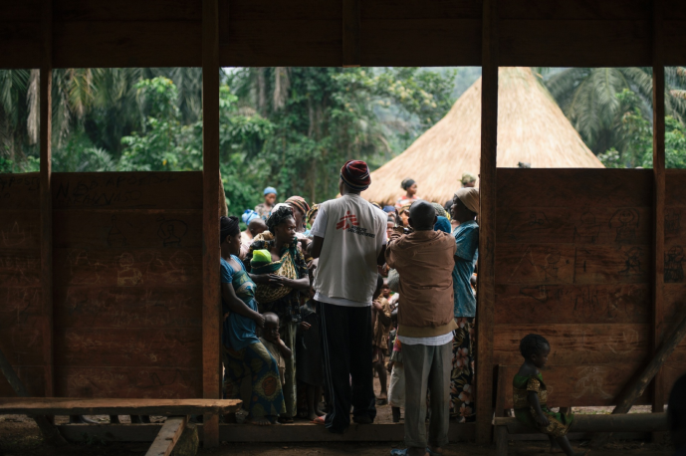 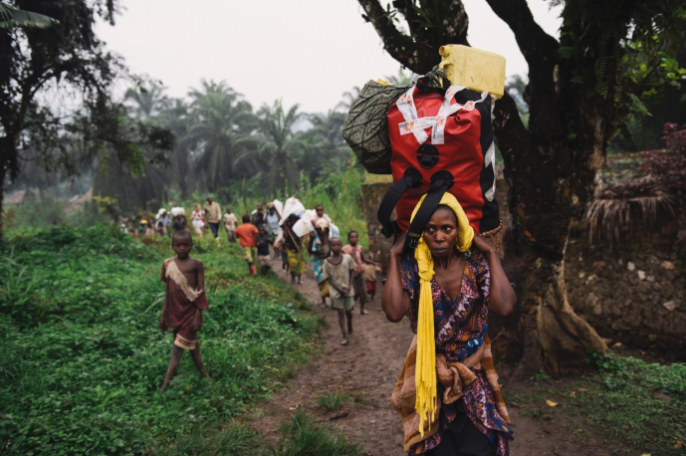 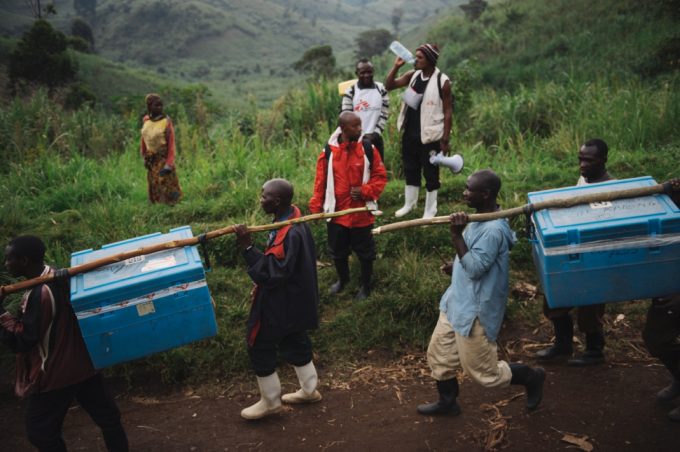 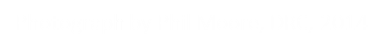 Photographs by Phil Moore, DRC, 2014
AFRICAN REGIONAL MEASLES-RUBELLA TAG MEETING Nairobi, June 2nd-3rd 2015
Florence Fermon & Aitana Juan
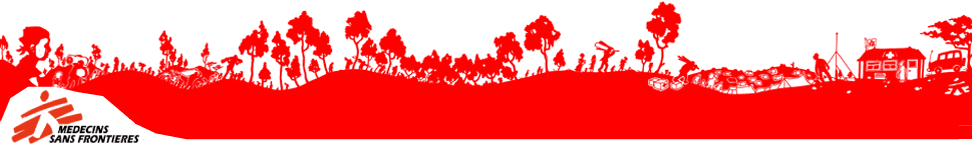 Overview of the presentation
Outline MSF vaccination activities
Measles outbreak response activities
Vaccination in humanitarian emergencies
Vaccination in Ebola affected countries
MSF and vaccination
MSF projects in 2013: 
66 countries, 387 projects,
215 (55%) in unstable contexts
Expenses: €612 M 
(± 90% funding private, non-governmental sources)

Vaccination policy clearly established in 2007
Priority countries to strengthen routine immunization  
Outbreak response 
Preventive vaccination campaigns:
Reduce risk of outbreaks in high risk areas 
Preventive vaccination in emergencies1
1 SAGE Working Group on Vaccination in Humanitarian Emergencies. Vaccination in acute humanitarian emergencies: a framework for decision making. IVB WHO, October 2013
Overview of MSF vaccination activities
Evolution of MSF vaccination activities, 2008-2014
* Incomplete reporting routine vaccination for 2014
MSF supply of vaccines
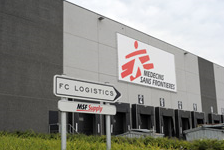 MSF measles outbreak responses
Despite routine and SIAs activities, we are facing an excessive number of outbreaks
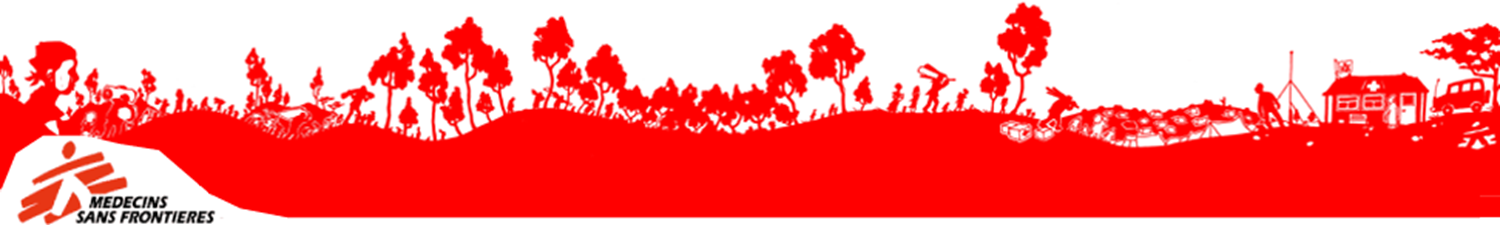 Outbreak responses
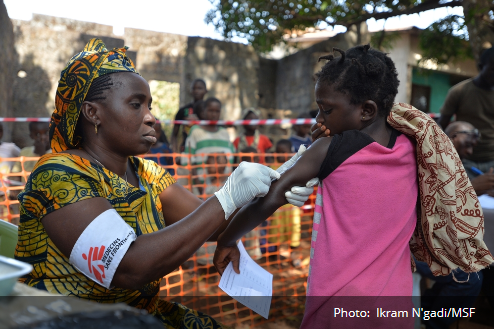 2015: 20 measles outbreak response interventions + other going on
Sudan, DRC, CAR, Chad
Measles outbreak in Chad: an unexpected situation?
Outbreak in 11 districts
Response campaigns:
conducted in 6 of 11 districts in outbreak 
targeting different age groups
SIAs conducted in 2012 and October 2014
April 2015
637 suspected measles cases reported
15 deaths reported 
52% of confirmed cases >15 years of age
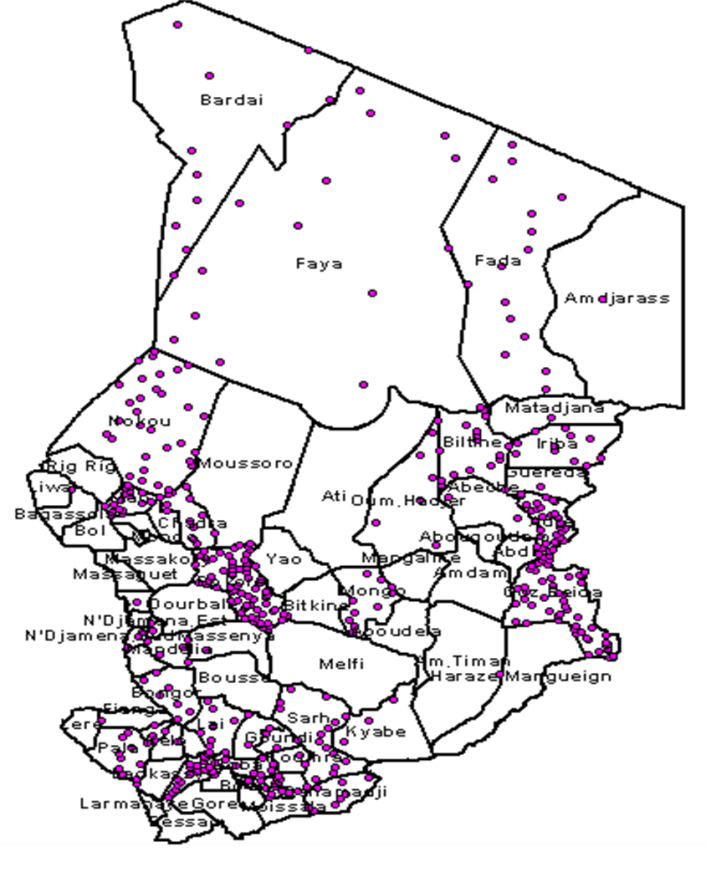 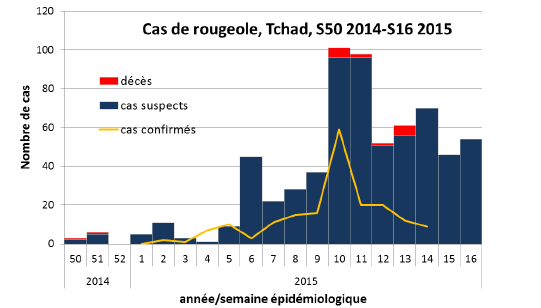 WHO AFR Measles weekly partner updates. May, 2015
Measles outbreak in DRC
2010-2013: 
increase in the number of cases from south to north 
Several ORI conducted by MSF and MoH
SIAs conducted in 2014
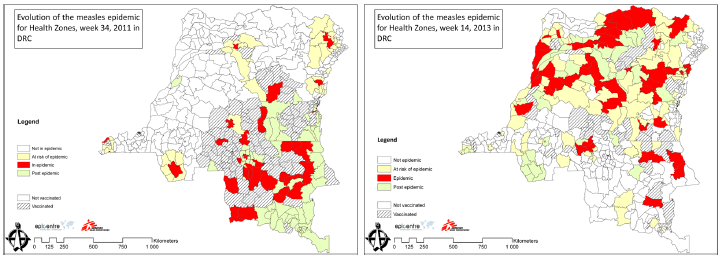 Mancini et al. Description of a large measles epidemic in Democratic Republic of Congo, 2010-2013. Conflict and Health 2014, 8:9
Measles outbreak in DRC: a repetitive situation?
May 2015:
11,657 measles cases reported
134 measles deaths reported 
19 zones de santé affected with 261 districts
Mid June 
Extension to other areas
WHO AFR Measles weekly partner updates. May, 2015
Why measles outbreaks remain so frequent in some countries?
How could the quality of vaccination activities be improved? 
Are age group tailored to the specific context? 
Is EPI able to ensure a basic protection? 
Limited window to vaccinate: 9-11 months
Catch-up not clearly mentioned in EPI policy 
Are intervals between campaigns adapted following a systematic risk analysis?
Is there enough flexibility to implement context-specific strategies? 
Are decisions possible at district level? 
Is MRI fund for ORI known and used as required?
Preventive vaccination in humanitarian emergencies
Measles vaccination is one of first 10 priorities in emergency situations
New WHO recommendations for extended vaccination package according to risk evaluation
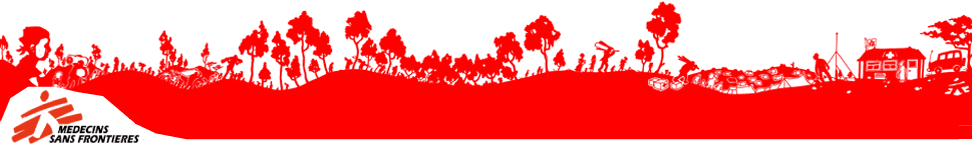 Preventive vaccination in emergencies
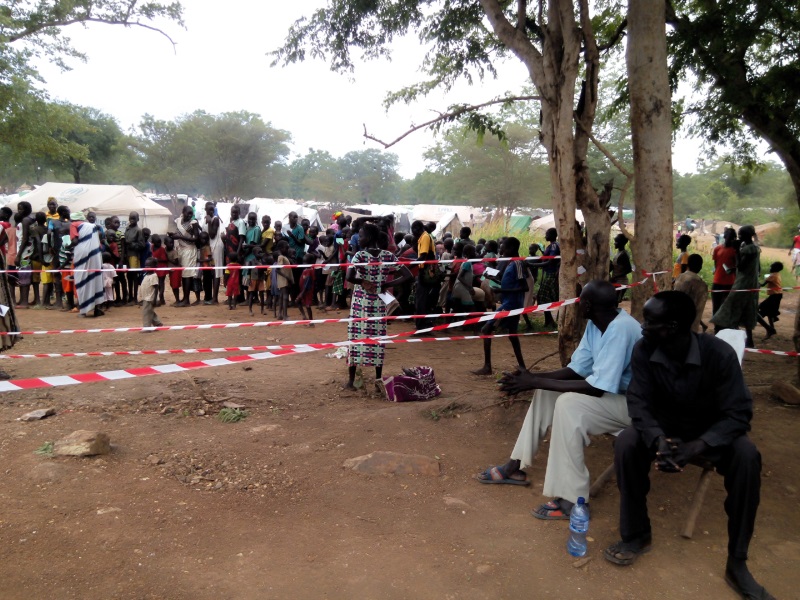 Measles quickly implemented, but insufficient follow-up over time
Lack of awareness of new WHO recommendations leading to long negotiations and delay in implementation
Cost and availability of some vaccines 
There is need of appropriation and support from HQ and regional offices of UN agencies and partners
Measles vaccination in Ebola affected countries
A new challenge
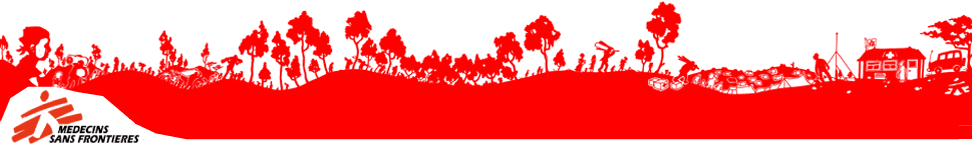 MSF operational proposals in Ebola affected countries
2 countries: Liberia and Sierra Leone
Pilot innovative and context adapted vaccination campaign for measles
Test strategies: door to door and fixed sites, in rural and urban setting
Analyse the outcomes and share/discuss results on the feasibility of mass vaccination in an EVD context with possibly different approaches
Collaborate with MoHS and partners
Main strategic points
Training of staff
Strong supervision
Specific Ebola triage 
Adapted IPC measures 
Use of retractable needles + safety container
Complete micro-planning with specific attention to “at risk and hard to reach populations”
Vaccination teams performance expected 150-200  children per day per fixed-site team
Follow up of post-vaccination fever 
Health Promotion and advocacy activities, important component of the project (pre and post-vaccination)
IPC measures
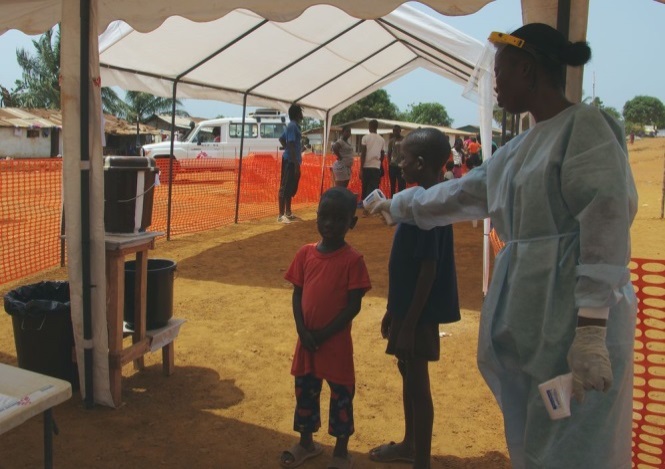 Triage
Case investigation area, holding area and referral system
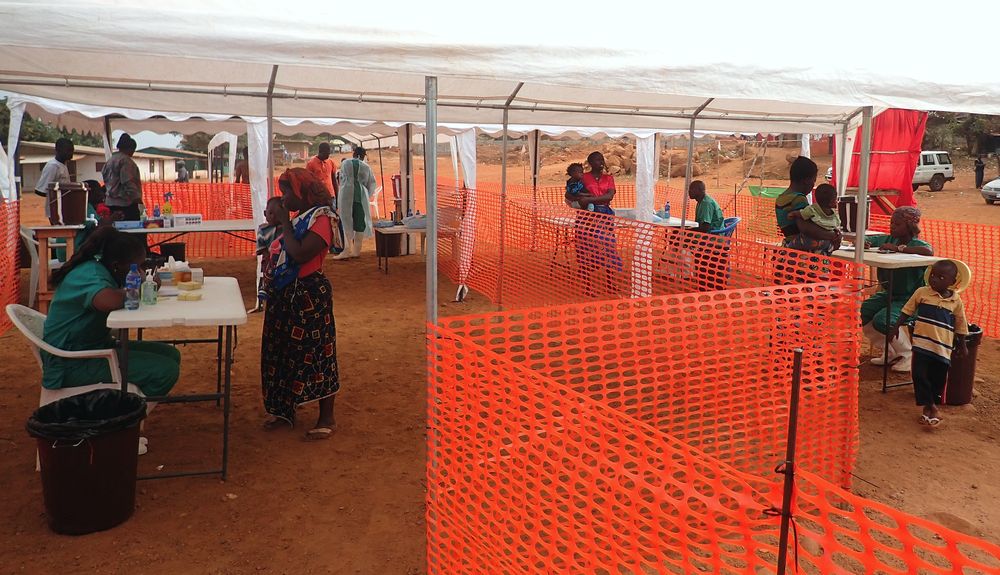 Efficient crowd control measures and strict flow circuit:
≤ 10 children in the waiting area 
≤ 3 people inside the vacci area
Don’t touch policy
Hand washing points 0.05% chorine (staff, parents and children)
Accidental exposure protocol in place and known by staff
Waste management: secure collection and burning
IPC measures (2)
Personal protective equipment (PPE):
Triage/case investigation: scrubs/boots + face protection + gown + gloves
Vaccinators: scrubs/boots + gloves
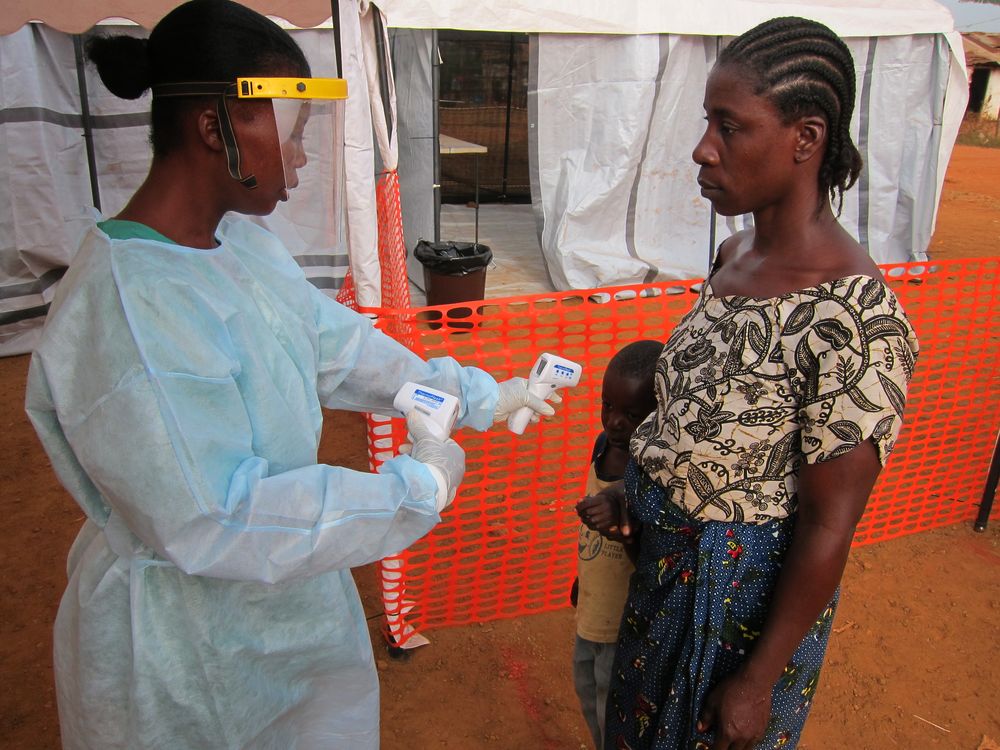 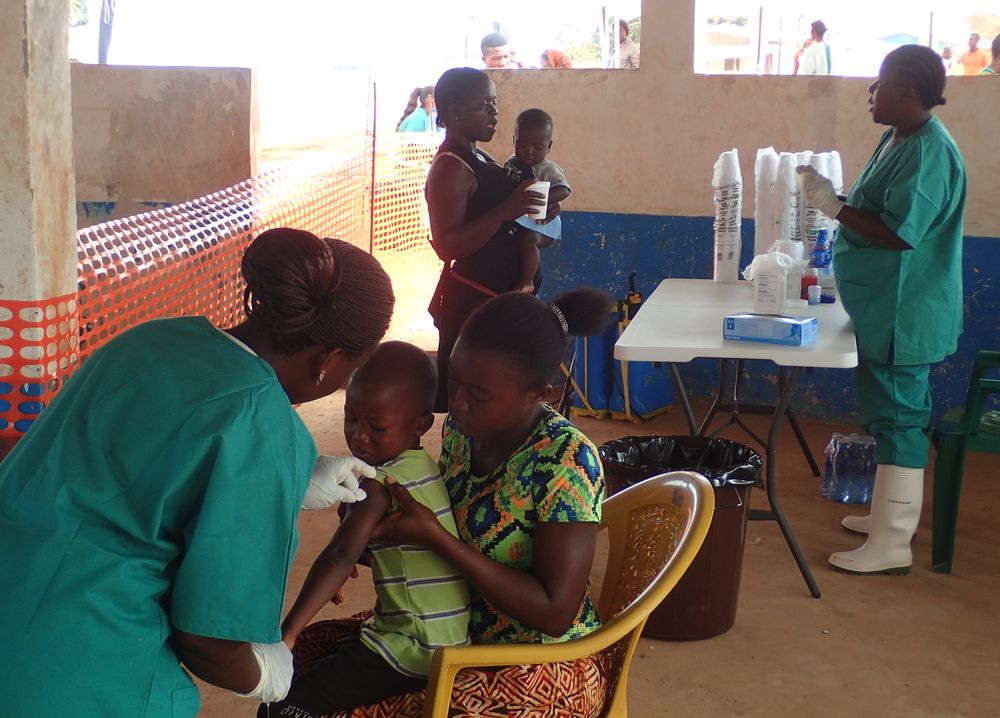 Challenges vaccination in Ebola context
Ebola uncertain evolution 
EPI should be re-established as soon as possible after the start of an epidemic, when training and specific procedures can be implemented
Lack of expertise 
Lack of specific recommendations on best approaches
Importance of implementing pilot projects (innovative, context adapted vaccination activities)
Need of involvement of a multidisciplinary team, with advice from infection-control specialists
MSF main concerns on measles
EPI is the base to guaranty and maintain efficient measles coverage but:
It requires clear written MCV1 policy to catch-up children >12 months if required 
Strong ownership of UN agencies to support/implement flexibility out of the traditional target age group 
There is a need of better tailored, quality and evaluated SIAs 
Ebola situation highlight the need to:
Avoid  long break in EPI 
Ensure safety protection measures for patients and staff
Communication and social mobilization
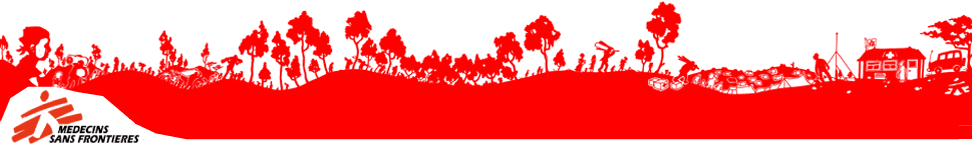 Thank you
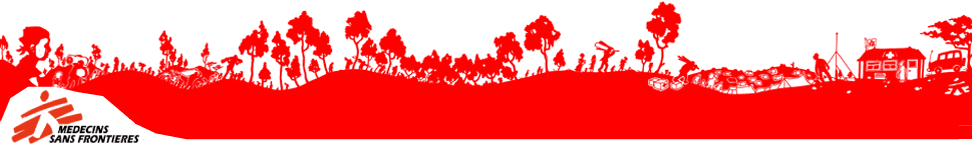